ICAP’24
14th International Computational Accelerator Physics Conference
Participants
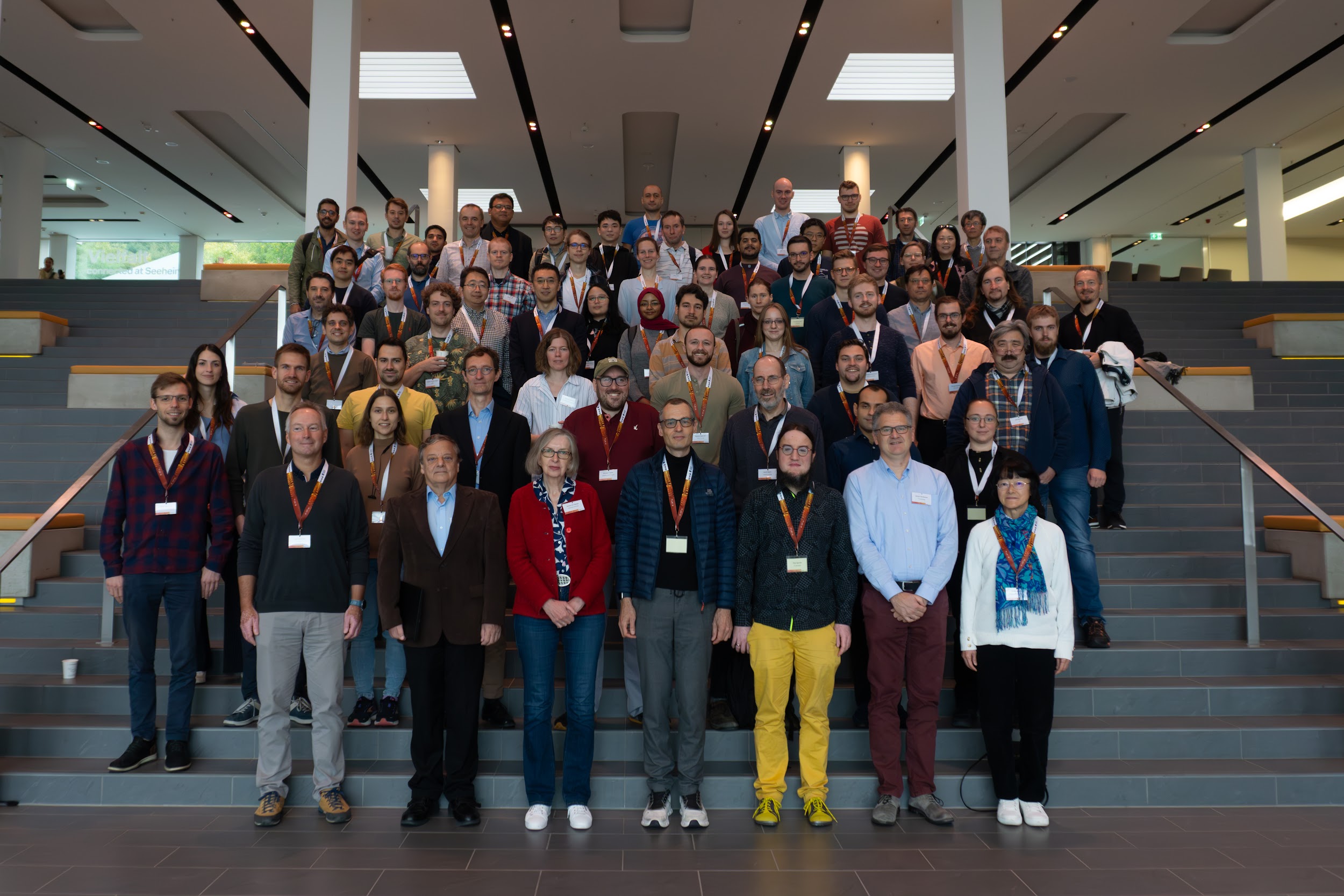 Regional distribution
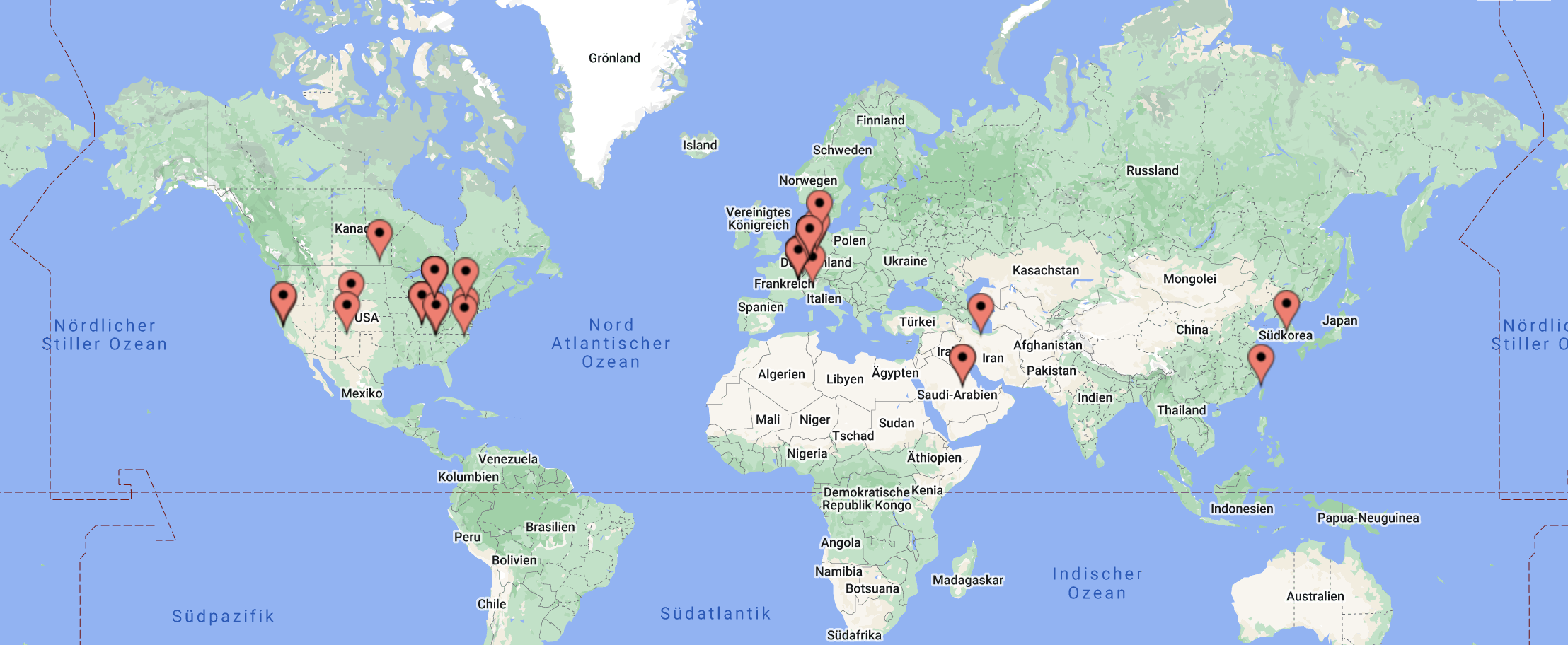 Proceedings / arXiv
Deadline: 1st of December 
Cooking recipe at icap24.de
Index submission will be created afterwards
Sponsors / Support
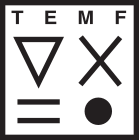 Institute for Accelerator Science and Electromagnetic Fields (TEMF)
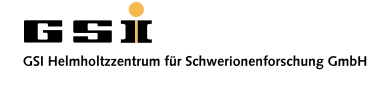 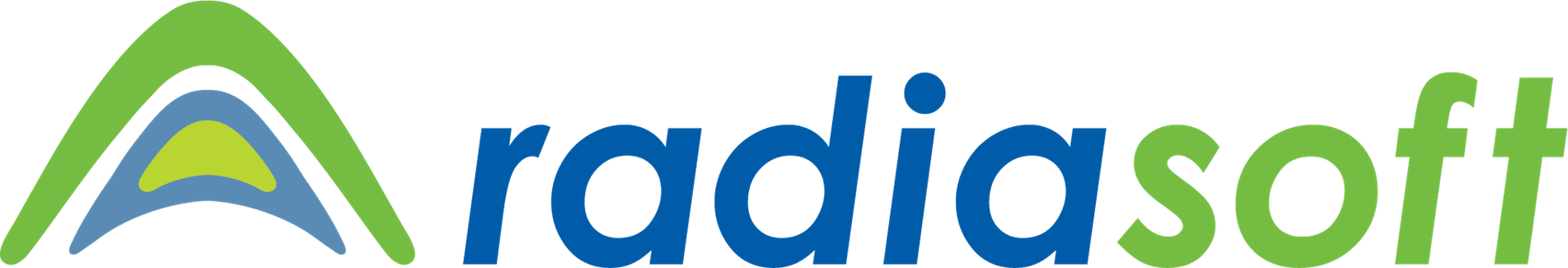 ICAP’27 in Taiwan